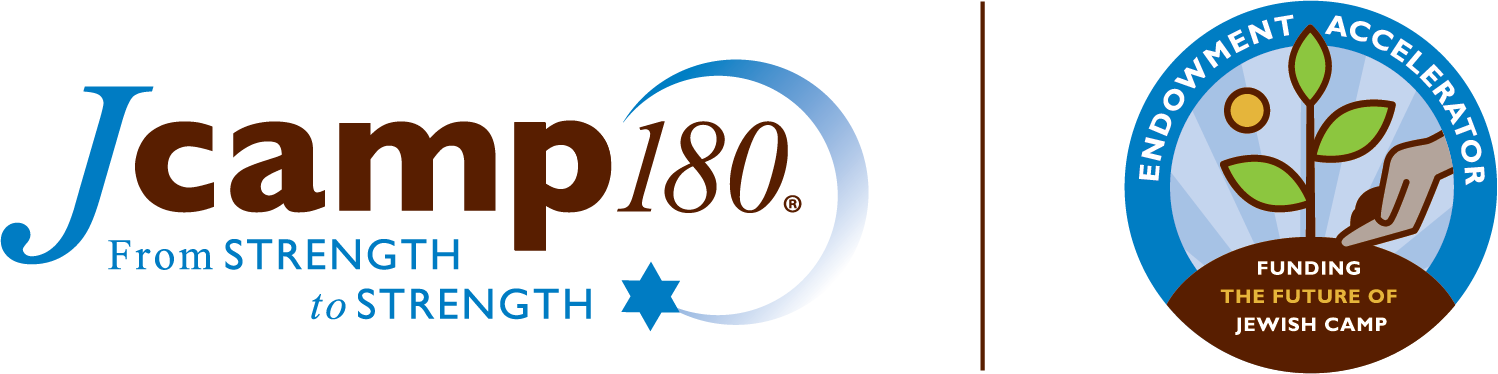 JCamp 180 & Camp Ramah in WisconsinPLANNING & LAUNCHING AN ENDOWMENT CAMPAIGN
March 21, 2024
MY CAMP JOURNEY
Planning & Launching An Endowment Campaign
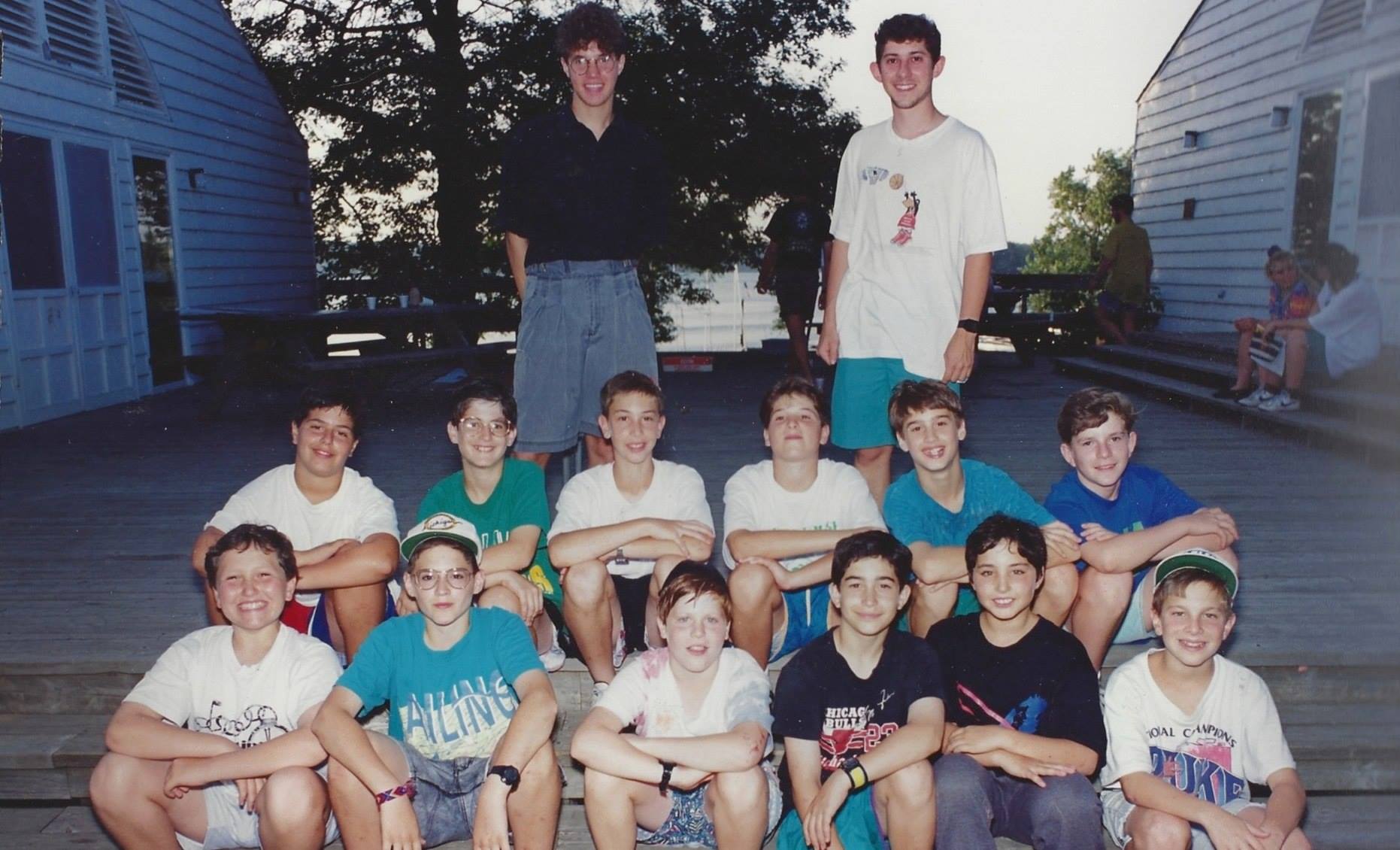 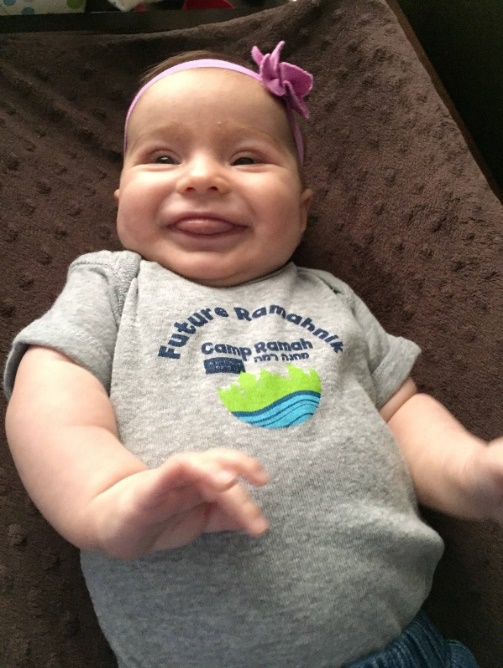 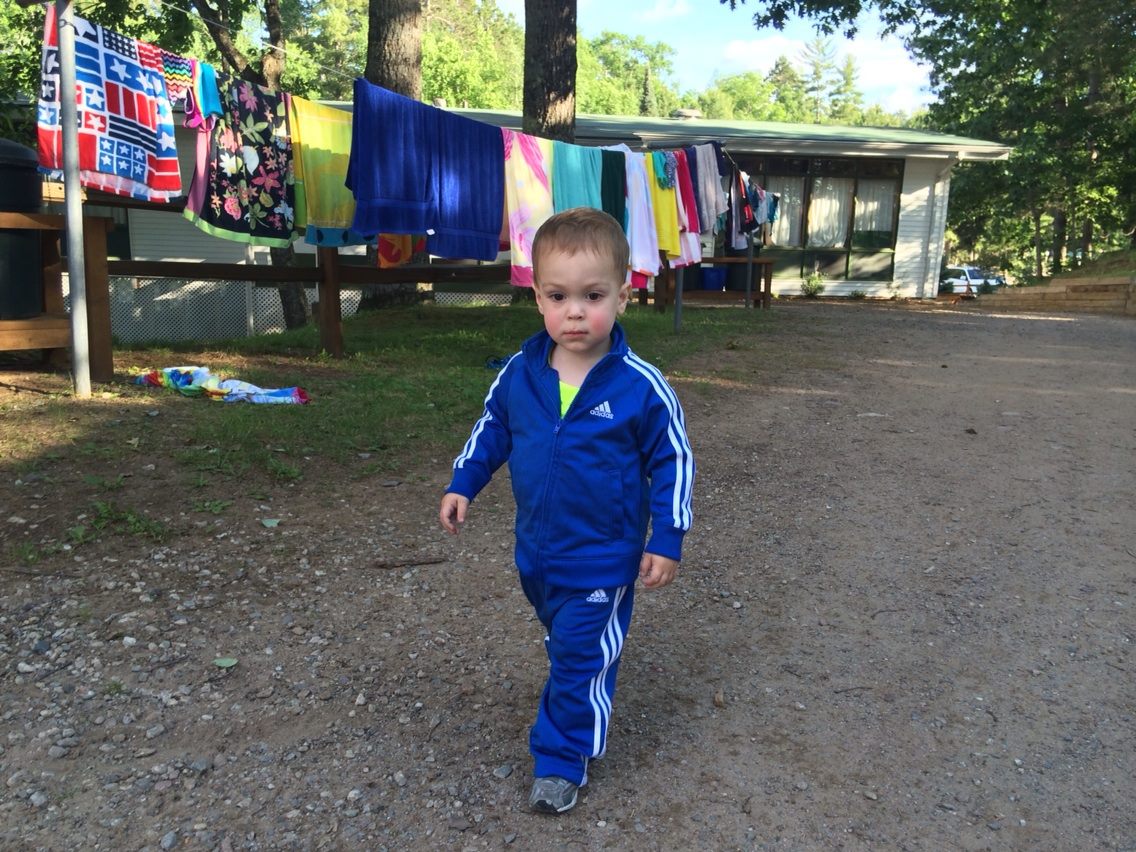 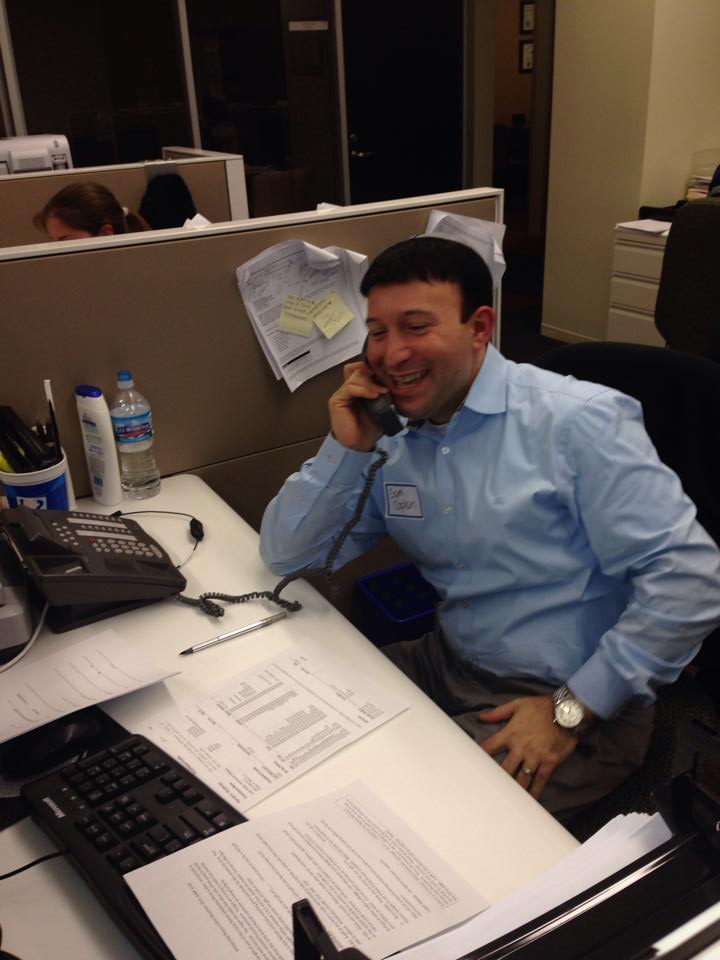 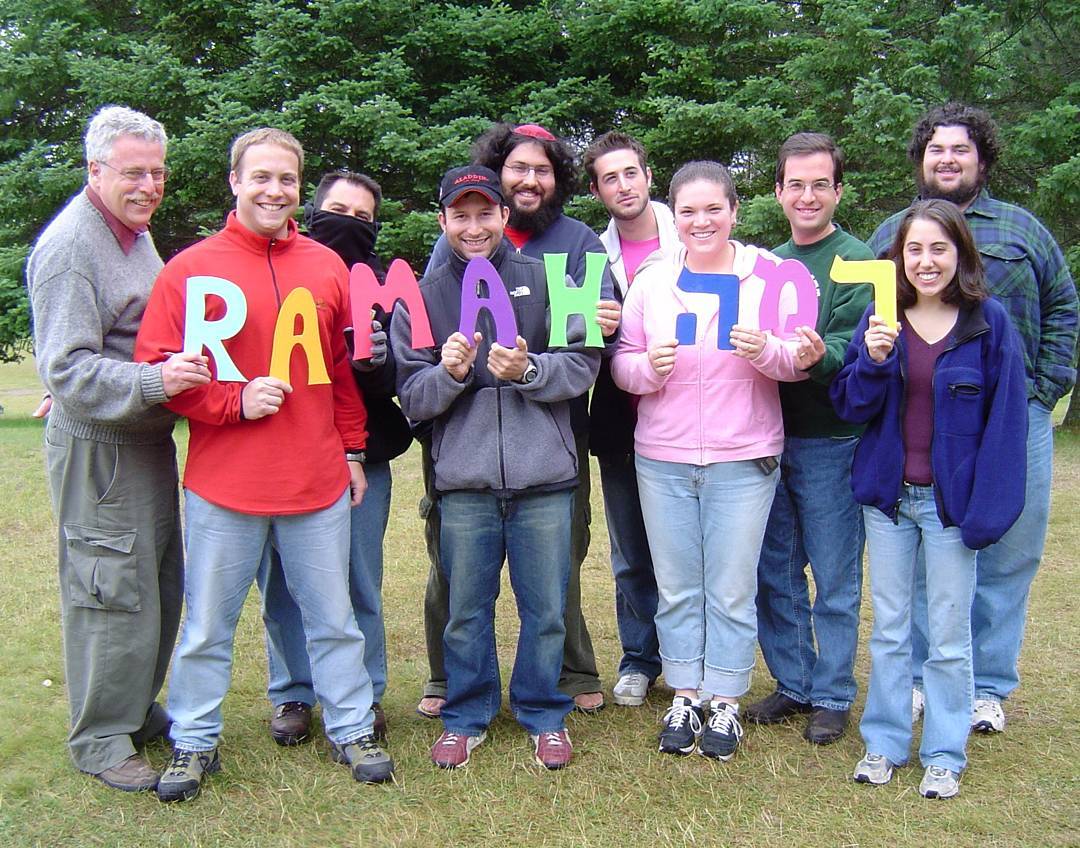 2
OUR PROCESS
Planning & Launching An Endowment Campaign
Start With Your Knowns
Goal Setting & Campaign Design
Building A Campaign Team
Identifying Donor Prospects
Strategies For Engaging Community
Now Is The Time
3
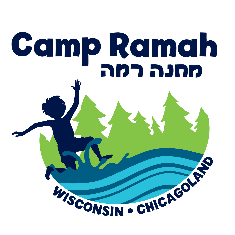 I. START WITH YOUR KNOWNS
4
KNOW YOUR STARTING POINT
Planning & Launching An Endowment Campaign
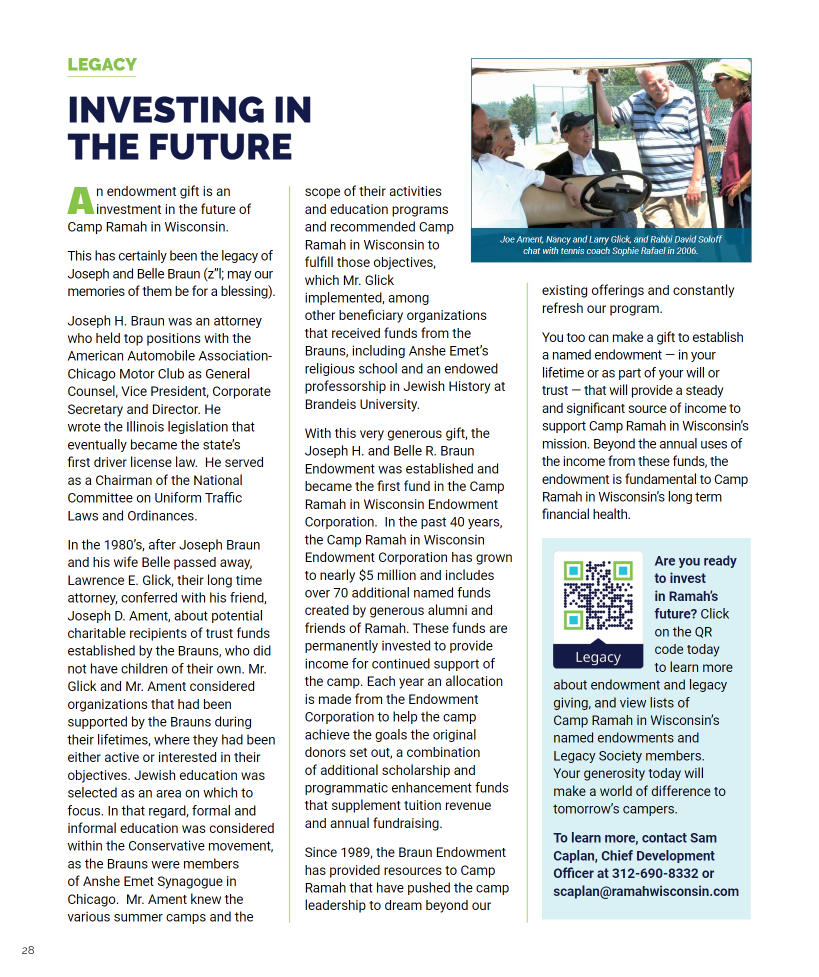 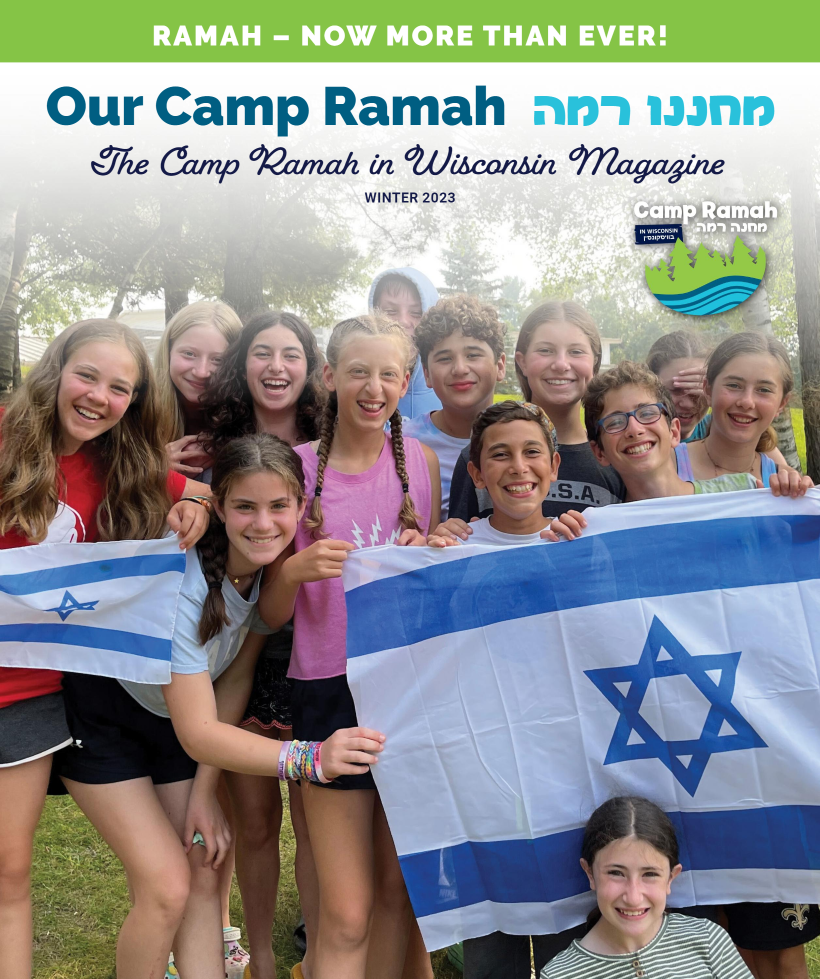 5
DEFINITIONS & THE BASIC MATH
Planning & Launching An Endowment Campaign
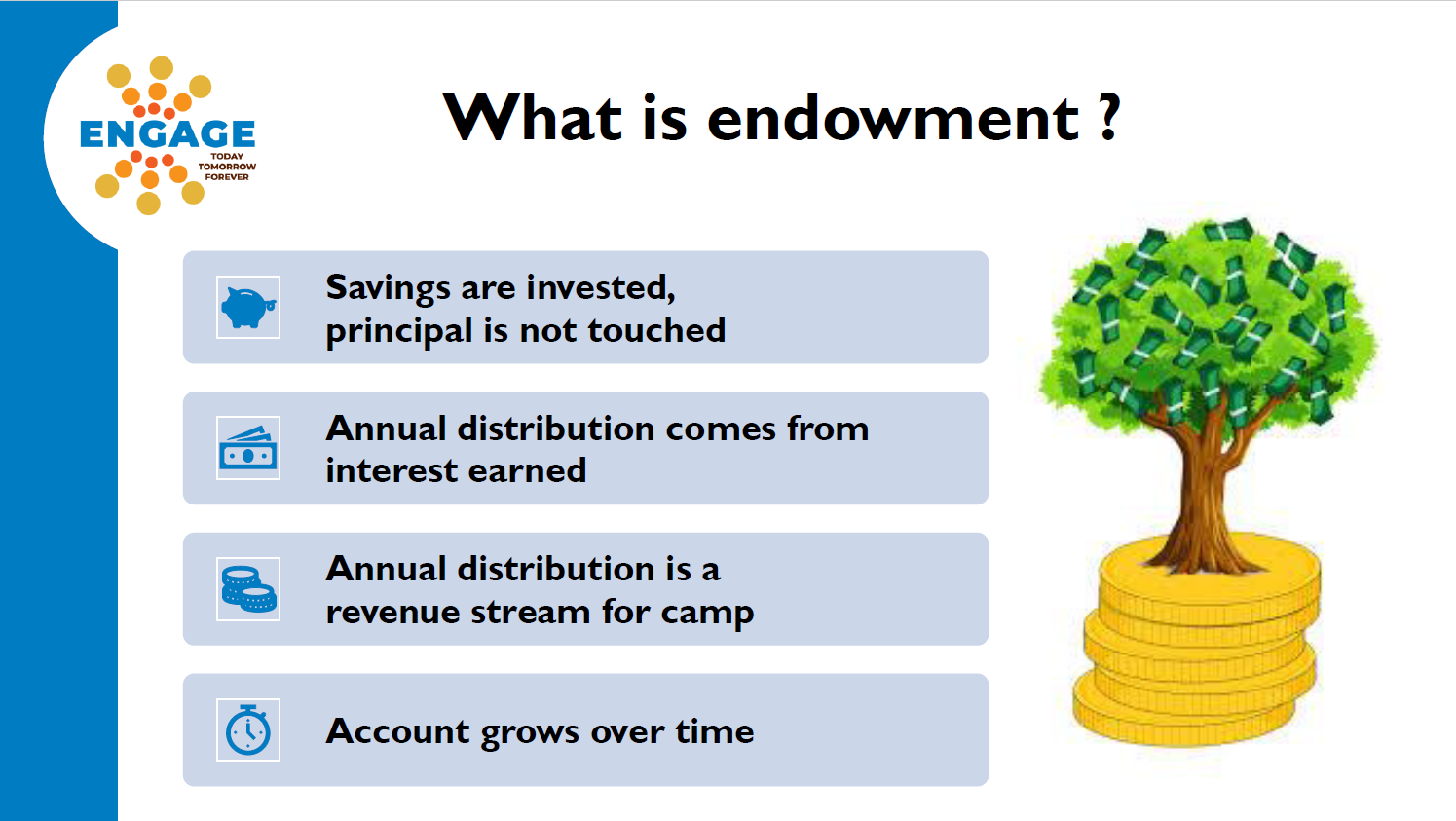 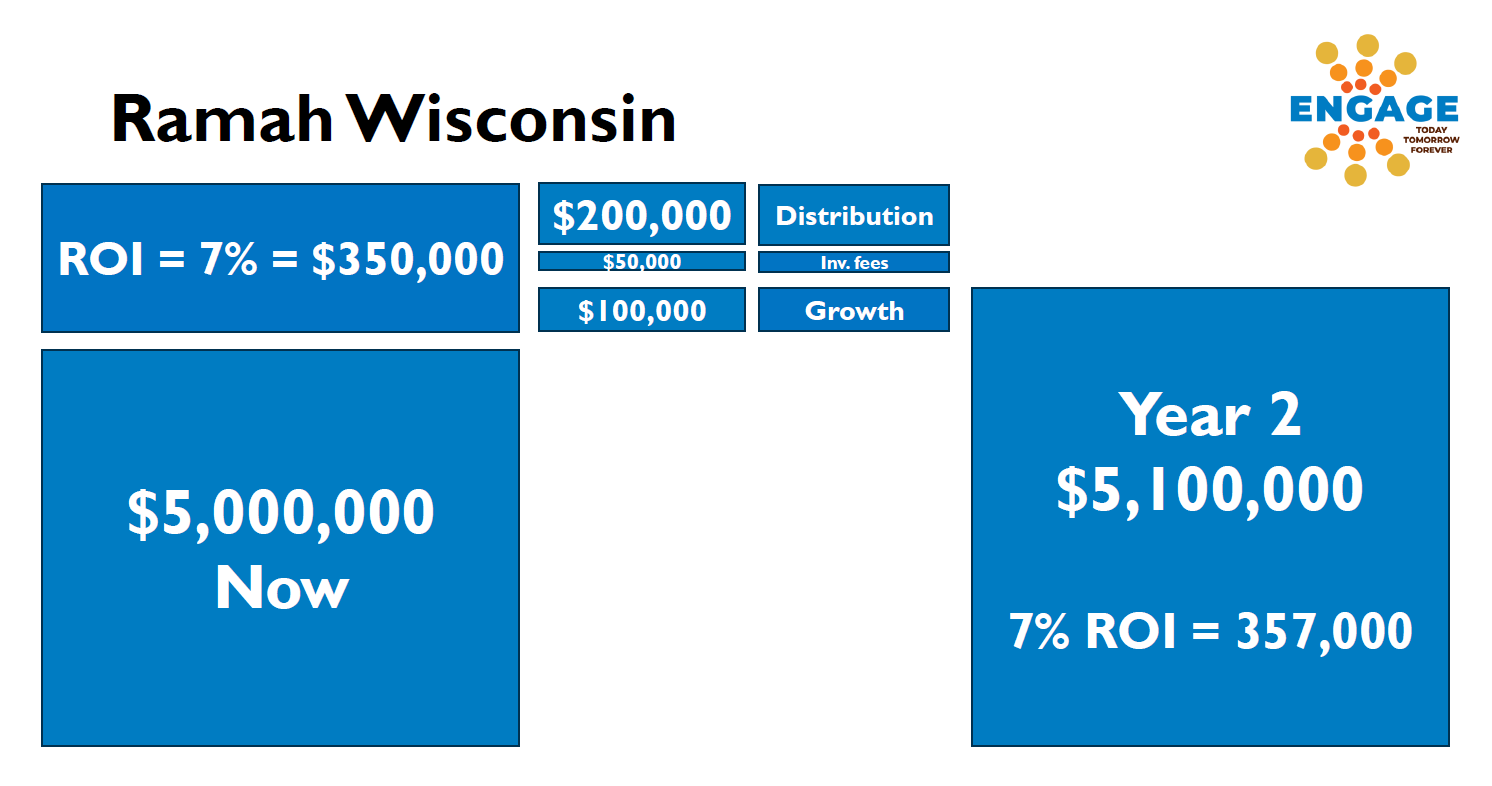 6
SYMBOLISM
Planning & Launching An Endowment Campaign
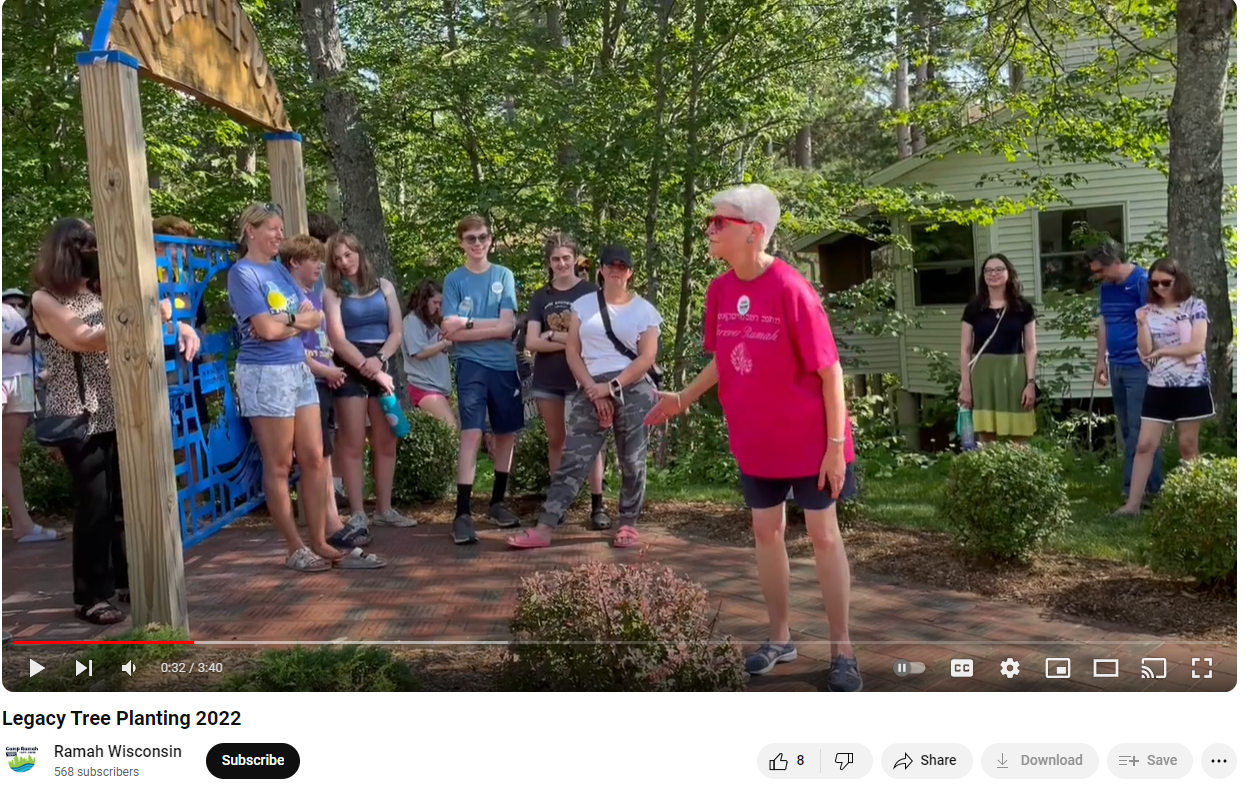 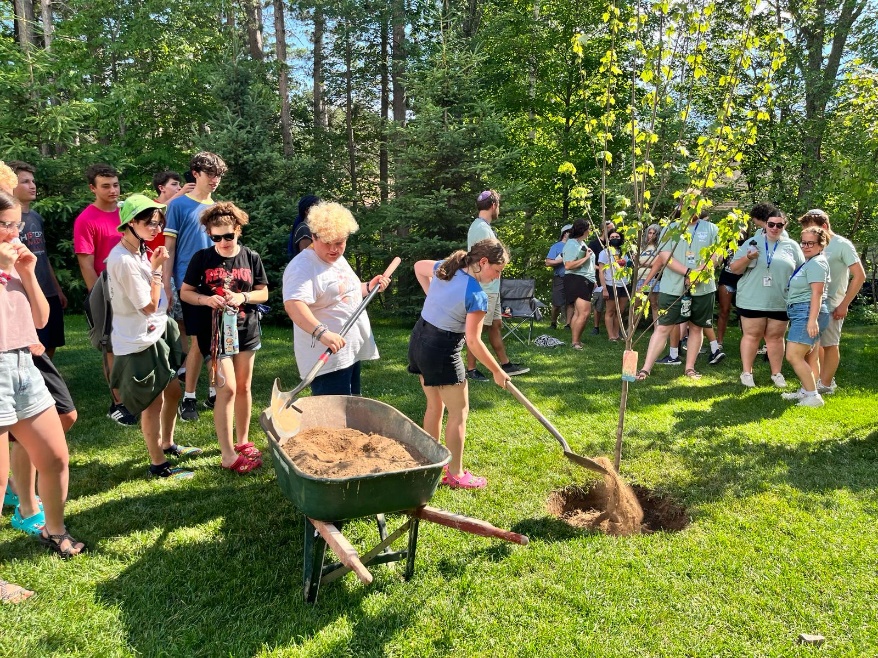 7
BEING READY FOR THE UNKNOWN UNKNOWNS
Planning & Launching An Endowment Campaign
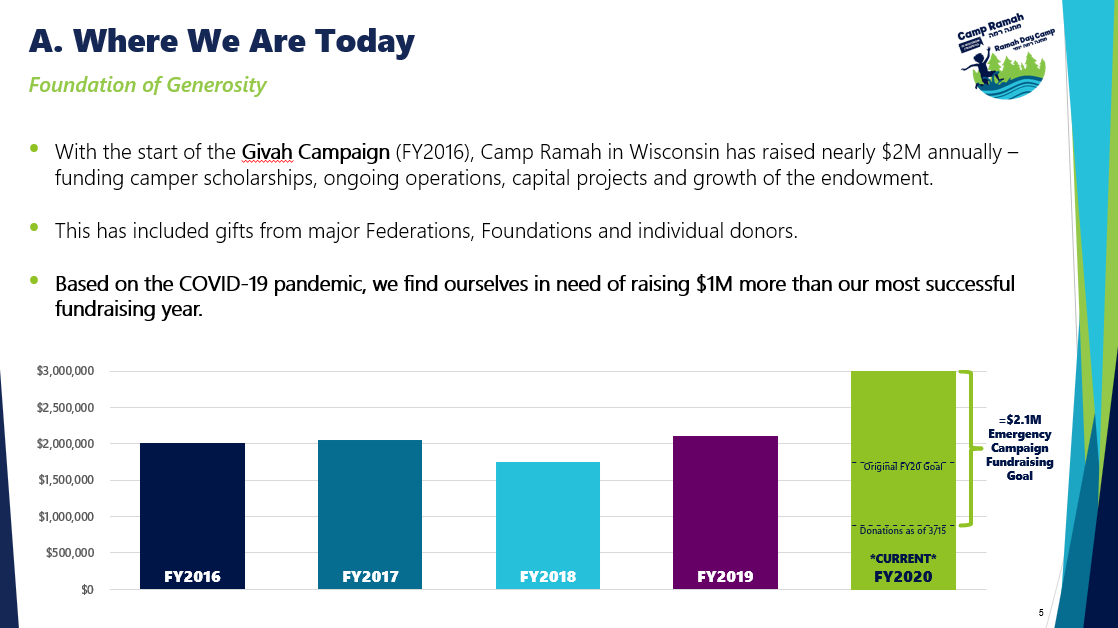 8
ASK THE AUDIENCE
Planning & Launching An Endowment Campaign
(Kevin has a question)
9
A LONG RUNWAY
Planning & Launching An Endowment Campaign
HOW IT STARTED IN 1989
1 Endowment Fund							 $350,000 Value
CAMP RAMAH IN WISCONSIN ENDOWMENT TODAY
74
Named Endowment Funds
$7.9M
Value
10
NAMING & RESTRICTIONS
Planning & Launching An Endowment Campaign
11
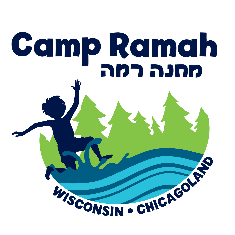 II. GOAL SETTING & CAMPAIGN DESIGN
12
OBJECTIVE
Planning & Launching An Endowment Campaign
2 – 3X operating revenue is the gold standard
Define clear goals and objectives
No one-size-fits-all answer
Operational needs
Long-term sustainability
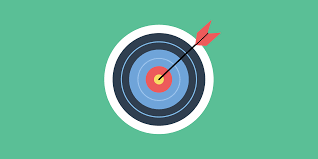 13
STANDALONE VS. COMPREHENSIVE CAMPAIGN
Planning & Launching An Endowment Campaign
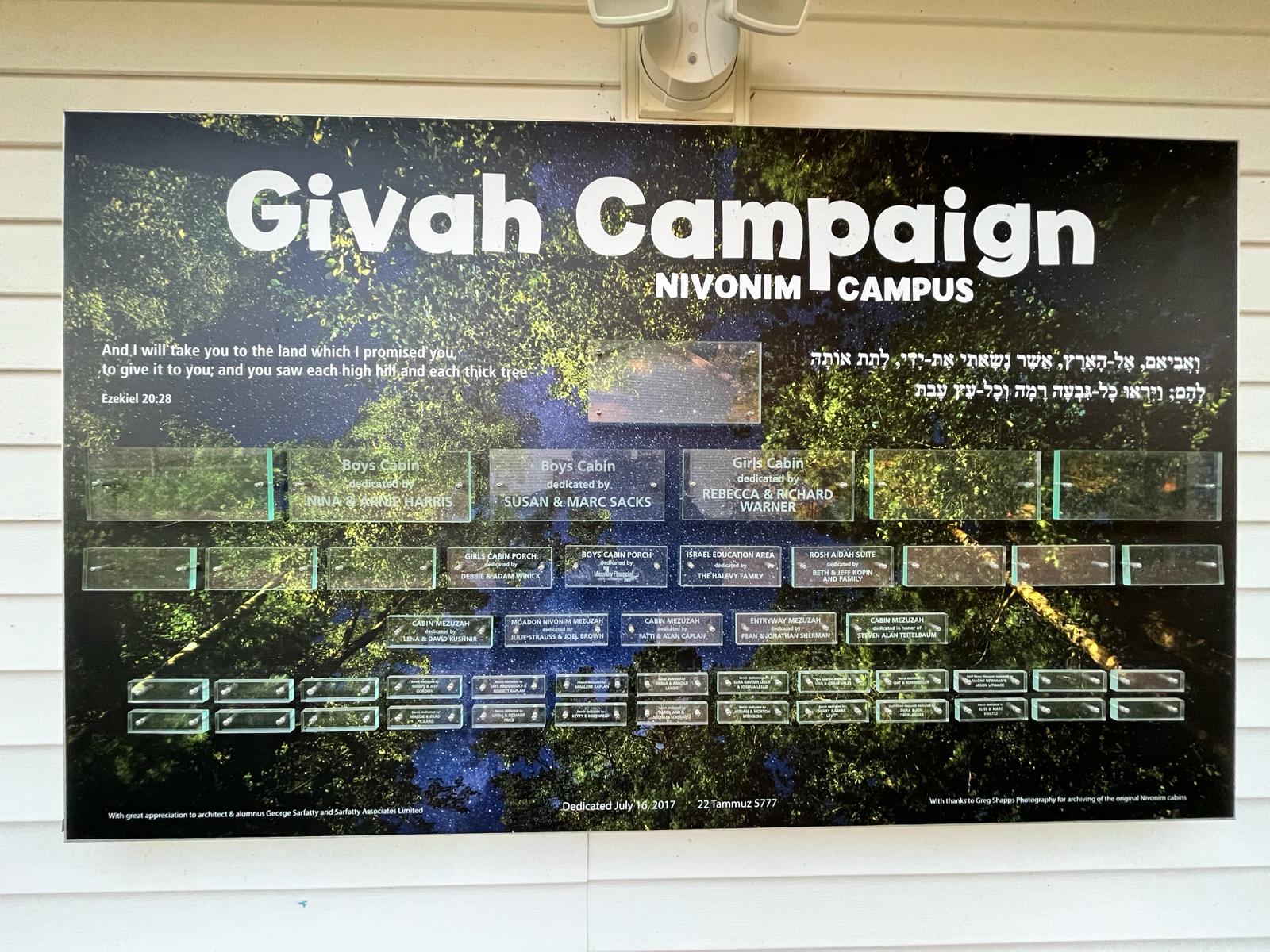 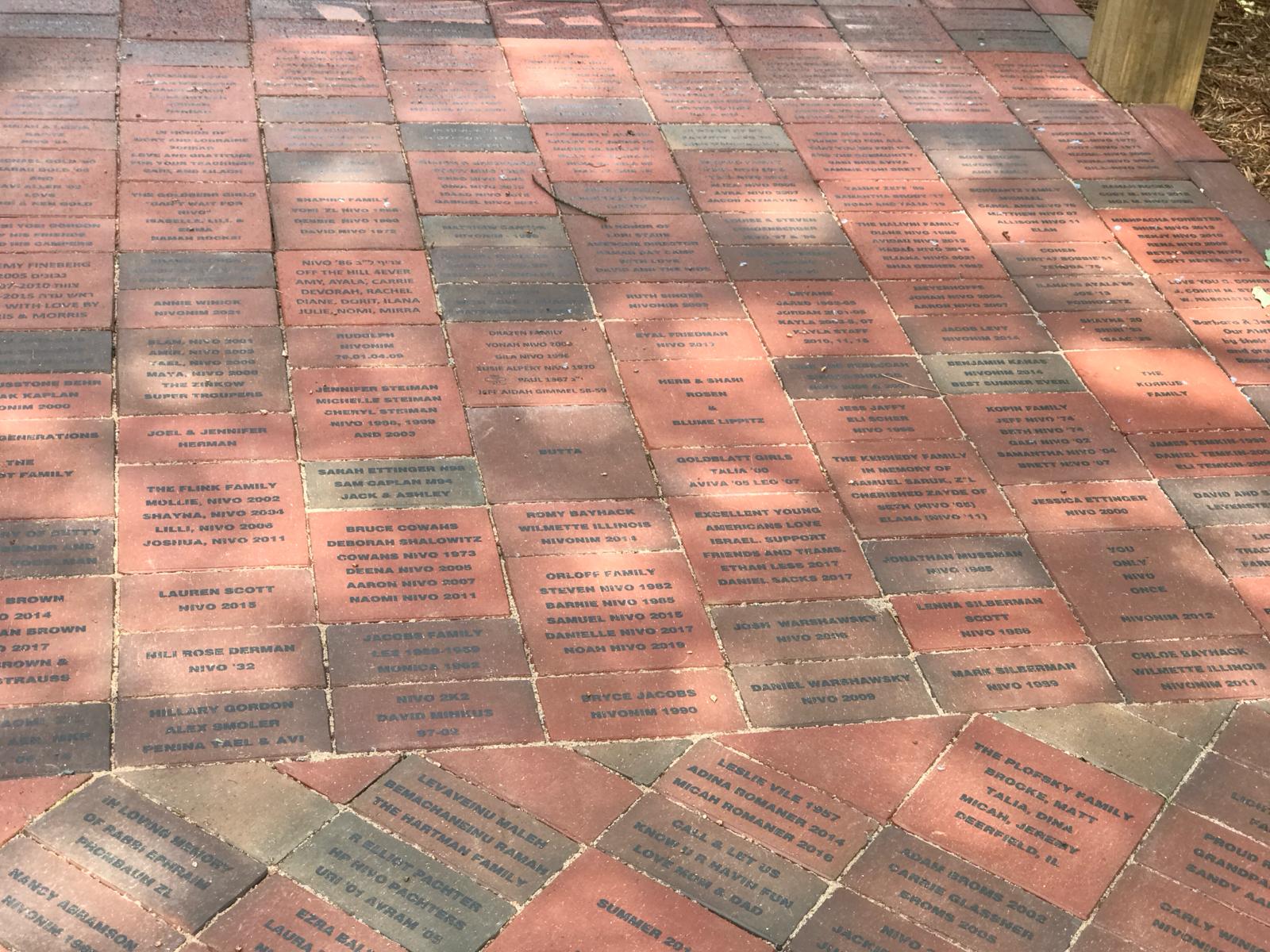 14
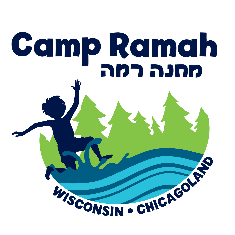 III. BUILDING A CAMPAIGN TEAM
15
IT TAKES A VILLAGE
Planning & Launching An Endowment Campaign
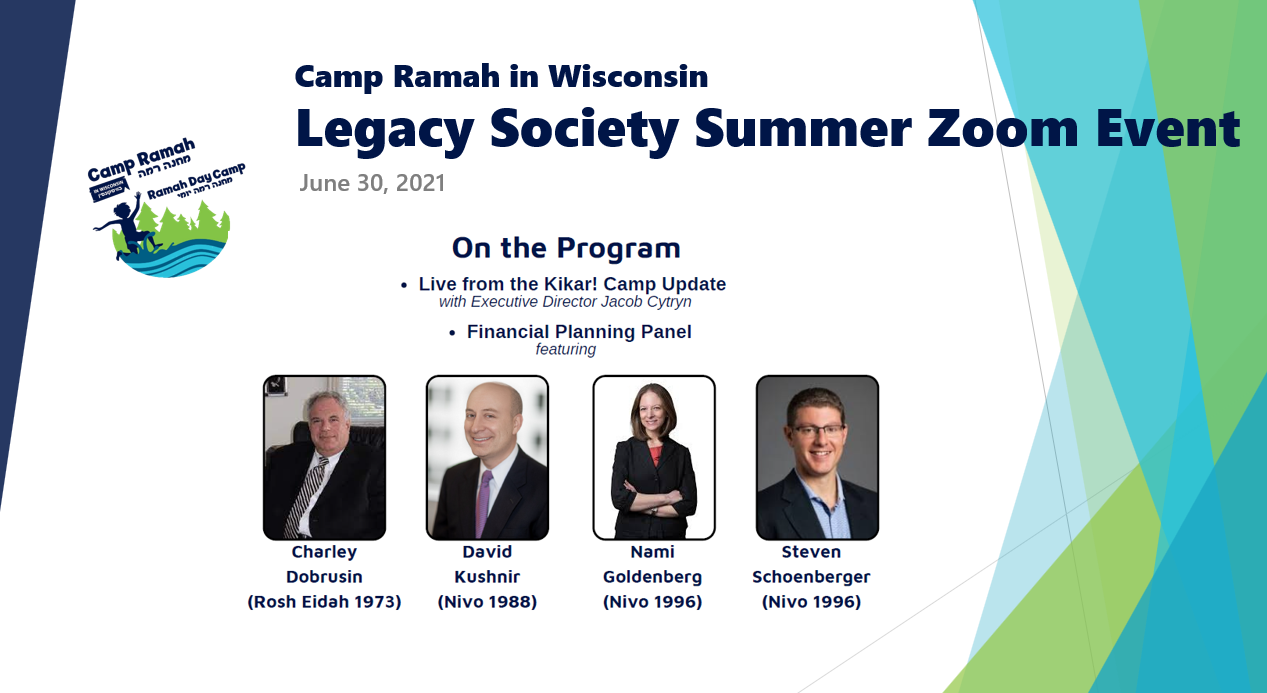 IT TAKES A VILLAGE:
Professional Staff
Development Committee
Estate Planning Attorneys in Camp Circles
Endowment Board
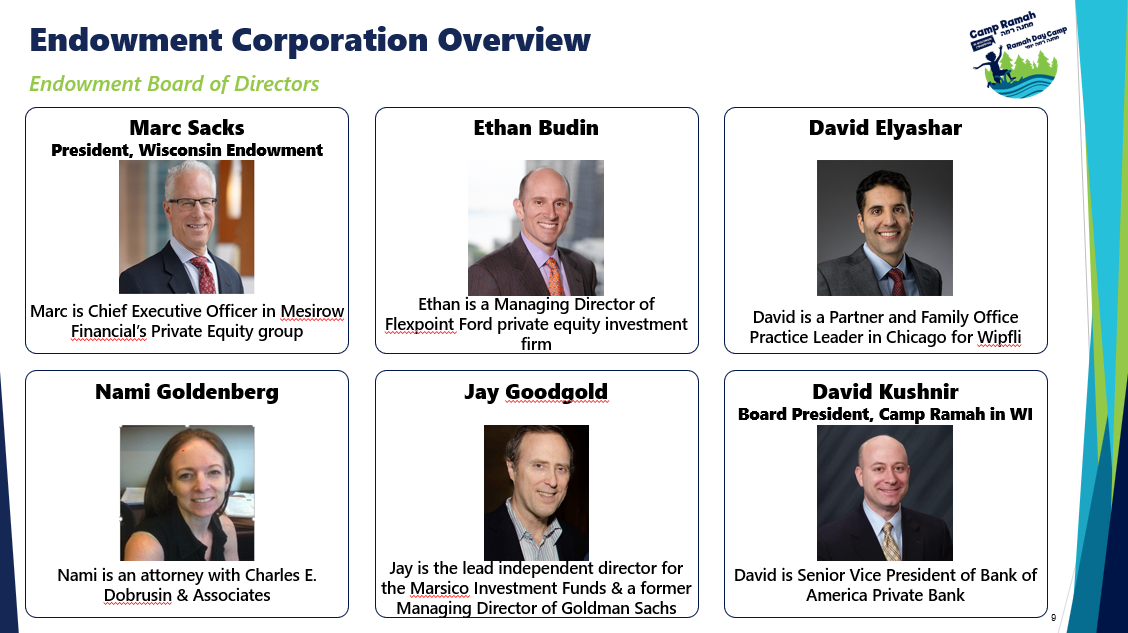 16
IT TAKES A VILLAGE
Planning & Launching An Endowment Campaign
Endowment Accelerator Board buy-in

(Kevin has a question)
17
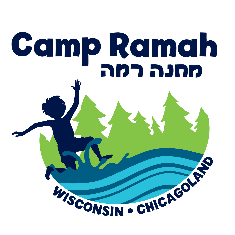 IV. IDENTIFYING DONOR PROSPECTS
18
MOTIVATING FACTORS
Planning & Launching An Endowment Campaign
Perpetual Giving
Prudent & Disciplined Fiscal Decision Making
Organizational Longevity
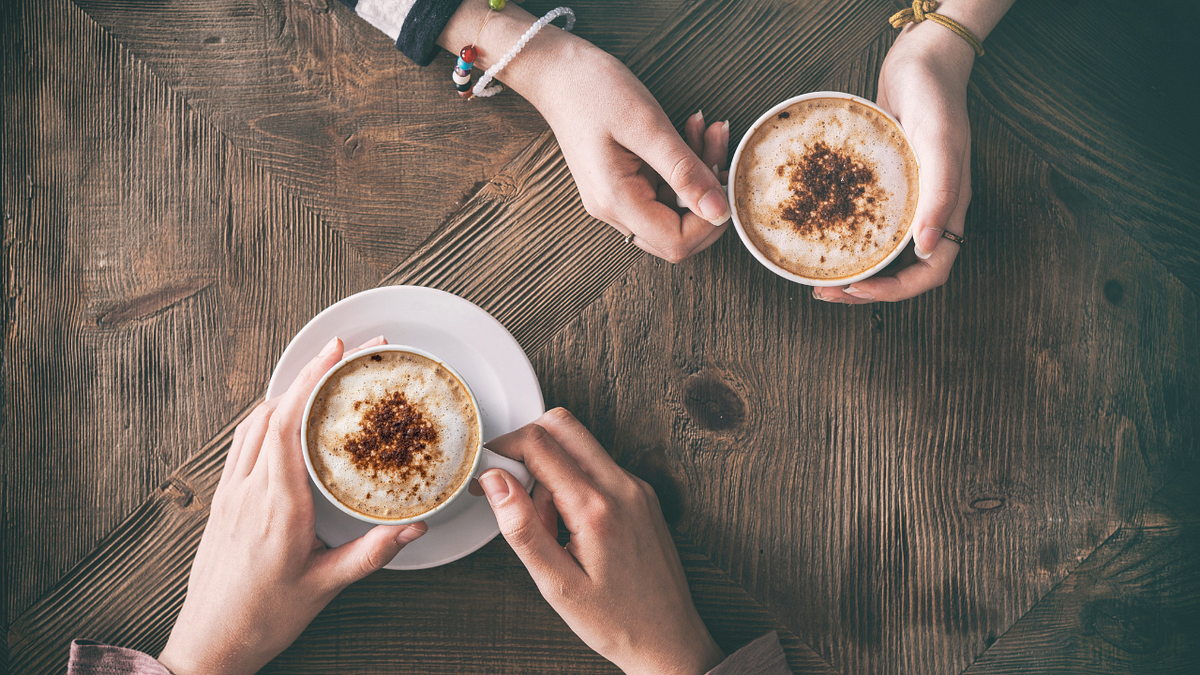 19
CASH GIFTS VS. PLANNED GIVING
Planning & Launching An Endowment Campaign
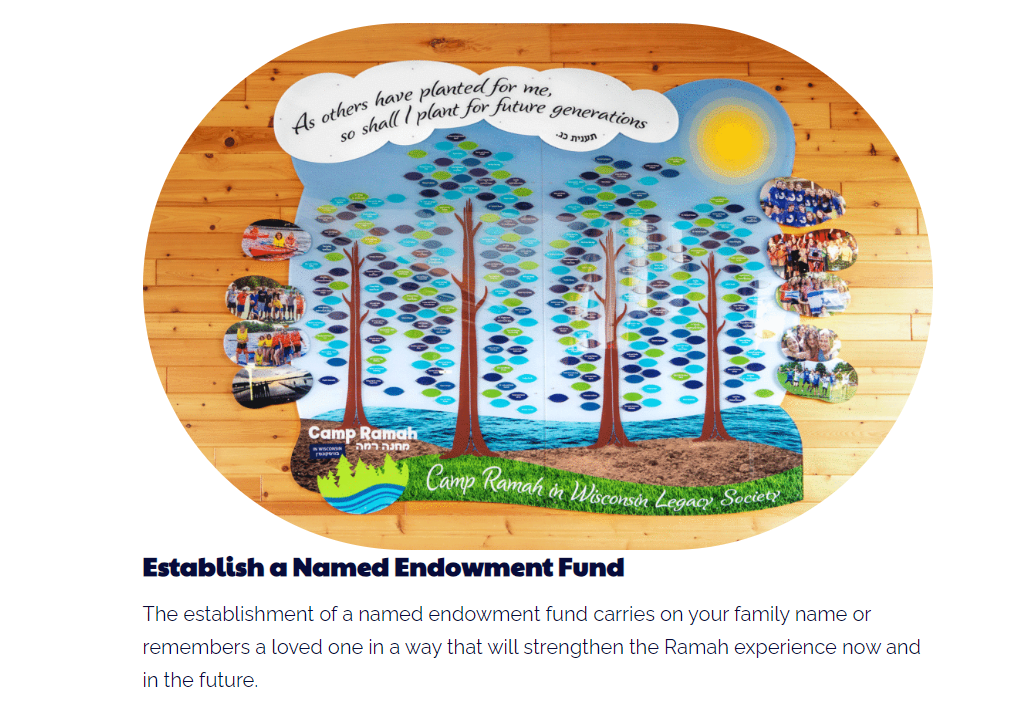 Naming Opportunities
Bequests, Life Insurance Policies & Trusts
20
CASH GIFTS VS. PLANNED GIVING
Planning & Launching An Endowment Campaign
21
GROUPS
Planning & Launching An Endowment Campaign
Reunions
Memorial Gifts
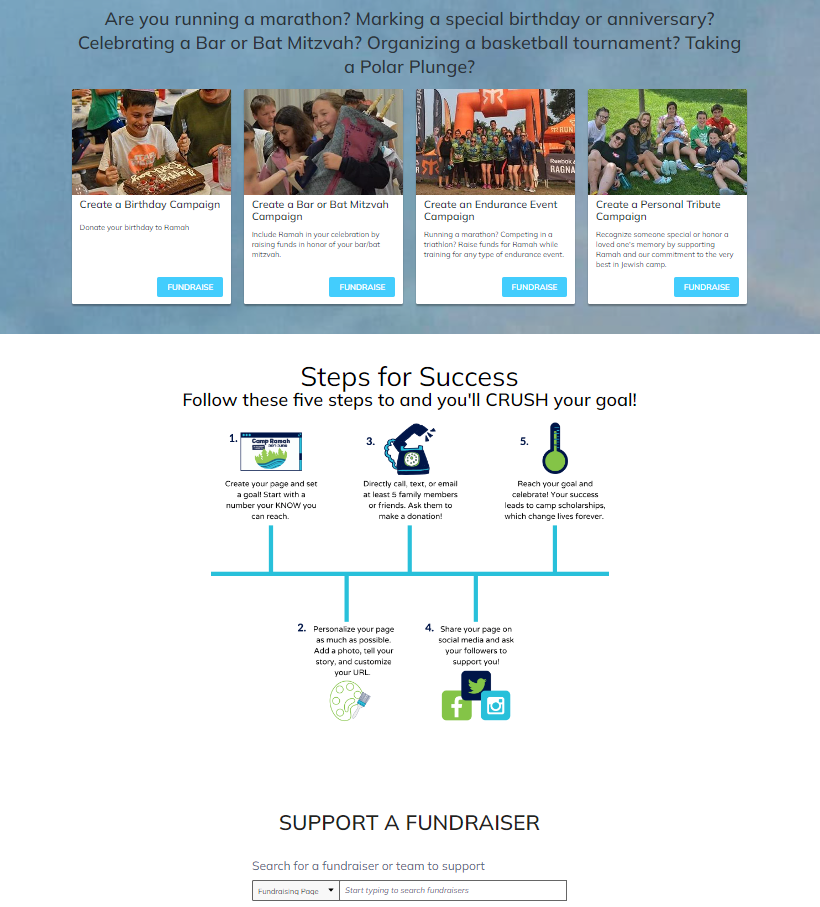 22
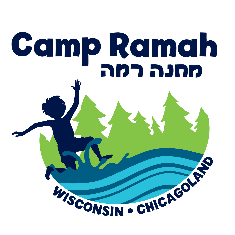 V. STRATEGIES FOR ENGAGING COMMUNITY
23
ENGAGING COMMUNITY
Planning & Launching An Endowment Campaign
Determine Communication Channels
Marketing Materials
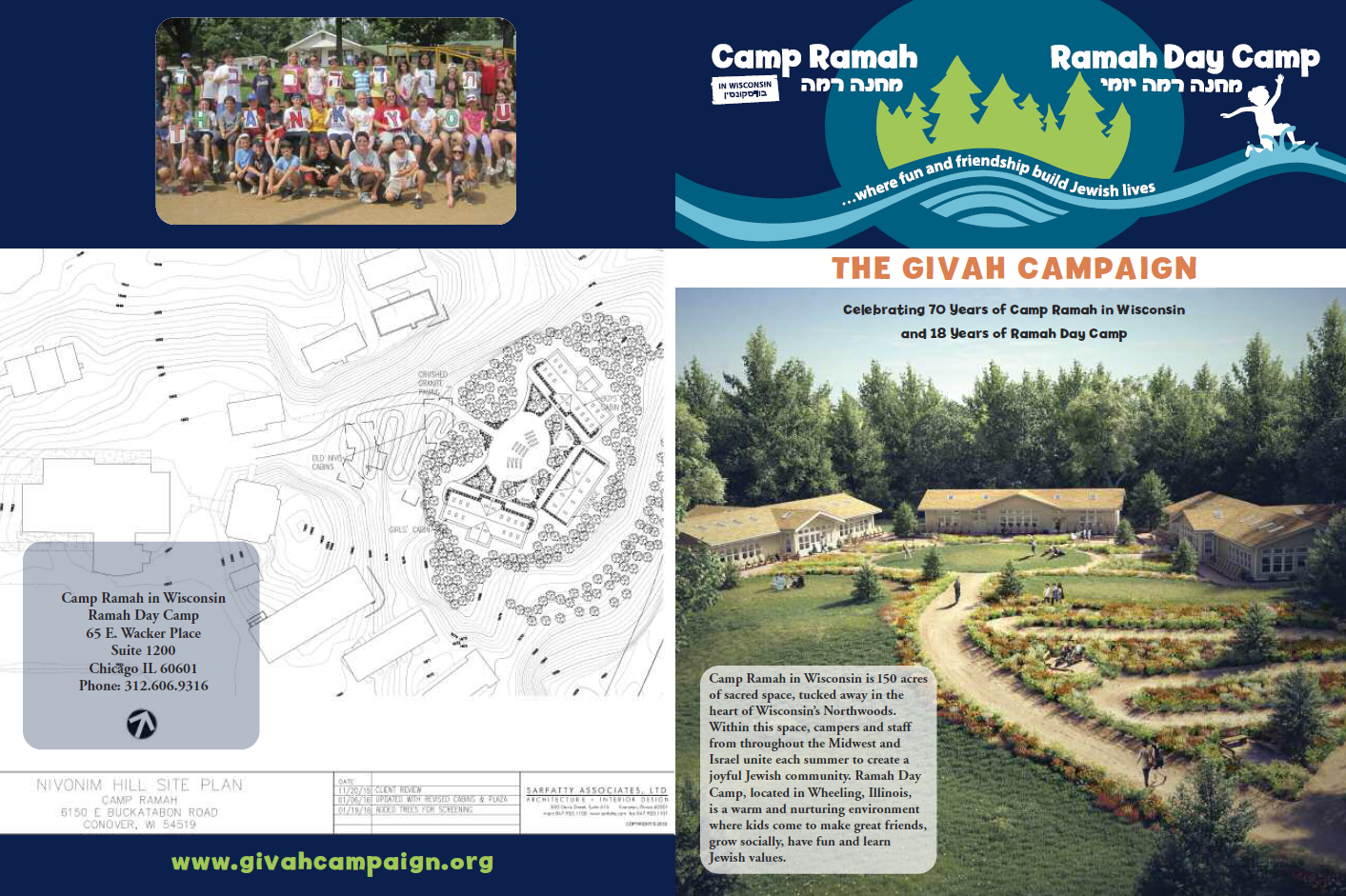 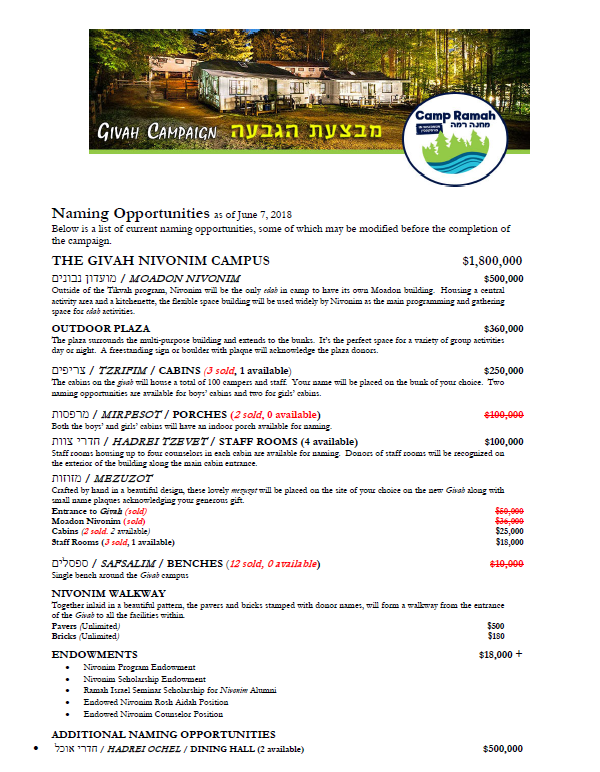 24
ENGAGING COMMUNITY
Planning & Launching An Endowment Campaign
25
ENGAGING COMMUNITY
Planning & Launching An Endowment Campaign
26
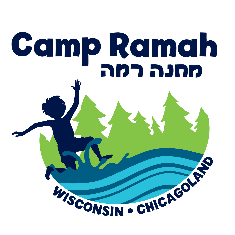 VI. NOW IS THE TIME
27
NOW IS THE TIME
Planning & Launching An Endowment Campaign
Tel Aviv’s Hilton Hotel became the epicenter of frenzied activity this week as every public space in the building — the lobby, restaurant, seating nooks, empty halls and walkways — was used for conversations by the 600 attendees of the Jewish Funders Network’s four-day international convention, as well as dozens of people who just stopped by for meetings on the sidelines of the gathering, reports eJewishPhilanthropy’s Judah Ari Gross from the conference.
In his opening address, Andrés Spokoiny, JFN’s CEO, called for funders to “give boldly” and “dream big,” telling them that “this is the rainy day we've been saving for.”
He also recommended that Jewish funders “focus inwards,” noting that according to a recent study the majority of Jewish giving goes to secular causes. “We Jews rightfully pride ourselves on being universalists. We care about all humanity. But during this crisis, we saw that when push comes to shove, sadly, we are alone,” he said. “And that’s painful, but in a certain way, it’s liberating: The Band-Aid was pulled off, and now we know where we stand. So now is the time to live by the first part of that Hillel saying, ‘If I'm not for myself, who will be for me?’ And to be clear, every citizen of Israel, Arab or Jew, is part of us.’”

-eJP Your Daily Phil.  March 19th, 2024
28
CONTACT US
Planning & Launching An Endowment Campaign
SAM CAPLAN
Chief Development Officer
scaplan@ramahwisconsin.com


JASON LITWACK
Endowment Corporation, Board Chair
jason.litwack@gmail.com
29
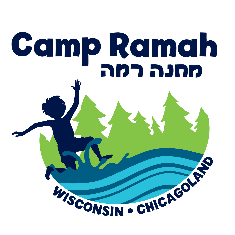 YOUR QUESTIONS?
30
What’s Next?
Sign up for Coaching
Endowment Policies - due to JCamp 180 on 10/31/24 through the grants portal
Final Endowment Webinar:

April 18
Building Relationships that Last a Lifetime
Tammy Dollin, Community Consultant, Life & Legacy
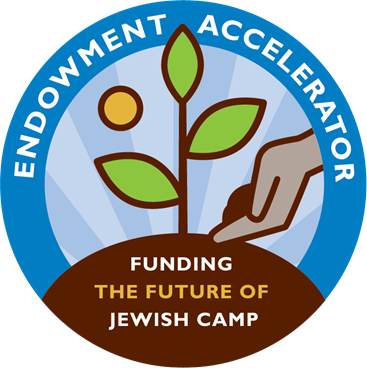 31